Scenario: Sjukdom
Kategori: 
Personal
Instruktion
Välj ett lämpligt scenario från FSPOS scenariobank baserat på er verksamhet samt de förmågor som ni avser öva eller testa. Kom ihåg att framtagna scenarier är generella och att egna antaganden behöver göras. I varje inspel kommer det finnas tomma fält som möjliggör anpassning av scenariot. Det är även ni själva som avgör vilka förmågor som ska ingå i övningen eller testet. 
Scenariot kommer att presenteras stegvis genom att först presentera en bakgrund, följt av två inspel som driver händelseutvecklingen framåt. 
Utifrån scenariot samt efterföljande förslag på frågeställningar är det er uppgift att öva eller testa er förmåga att hantera situationen, detta med stöd av framtagna kontinuitets- och/eller krisplaner samt övriga planer. 
Vem eller vilka som ska ingå i övningen eller testet beror på vilka förmågor som avses övas eller testas (inom verksamhet, it eller hos era leverantörer). 
Deltagarna ska i god tid innan genomförandet ha informerats om övningen eller testet, samt vad som förväntas av dem. 
Beräknad tidsåtgång för genomförandet är ca 2-4 timmar.
Avsätt även god tid för reflektion och diskussion. 
För mer information om hur övningar eller tester genomförs, se FSPOS vägledning för kontinuitetshantering eller FSPOS 6 steg till bättre övningar – Metodstöd och praktiska tips vid planering, på www.fspos.se.
ÖVNINGSMATERIAL
Innan vi börjar - följande scenariojusteringar kan behöva övervägas
Vilken tid på dygnet, dag i vecka eller tid på året kommer scenariot att orsaka störst tänkbar påverkan/skada?
Hur länge kommer händelsen att pågå: en timme, en dag, en vecka, flera månader?
Vilka kritiska resurser kan vara drabbade?
Flera delar av er verksamhet kommer sannolikt att drabbas samtidigt av händelsen – hur hanteras händelsen hos andra delar av verksamheten?
Bör även kritiska leverantörer eller andra samverkansparter ingå? Behöver scenariot i så fall justeras?
ÖVNINGSMATERIAL
Bakgrund
Bakgrund
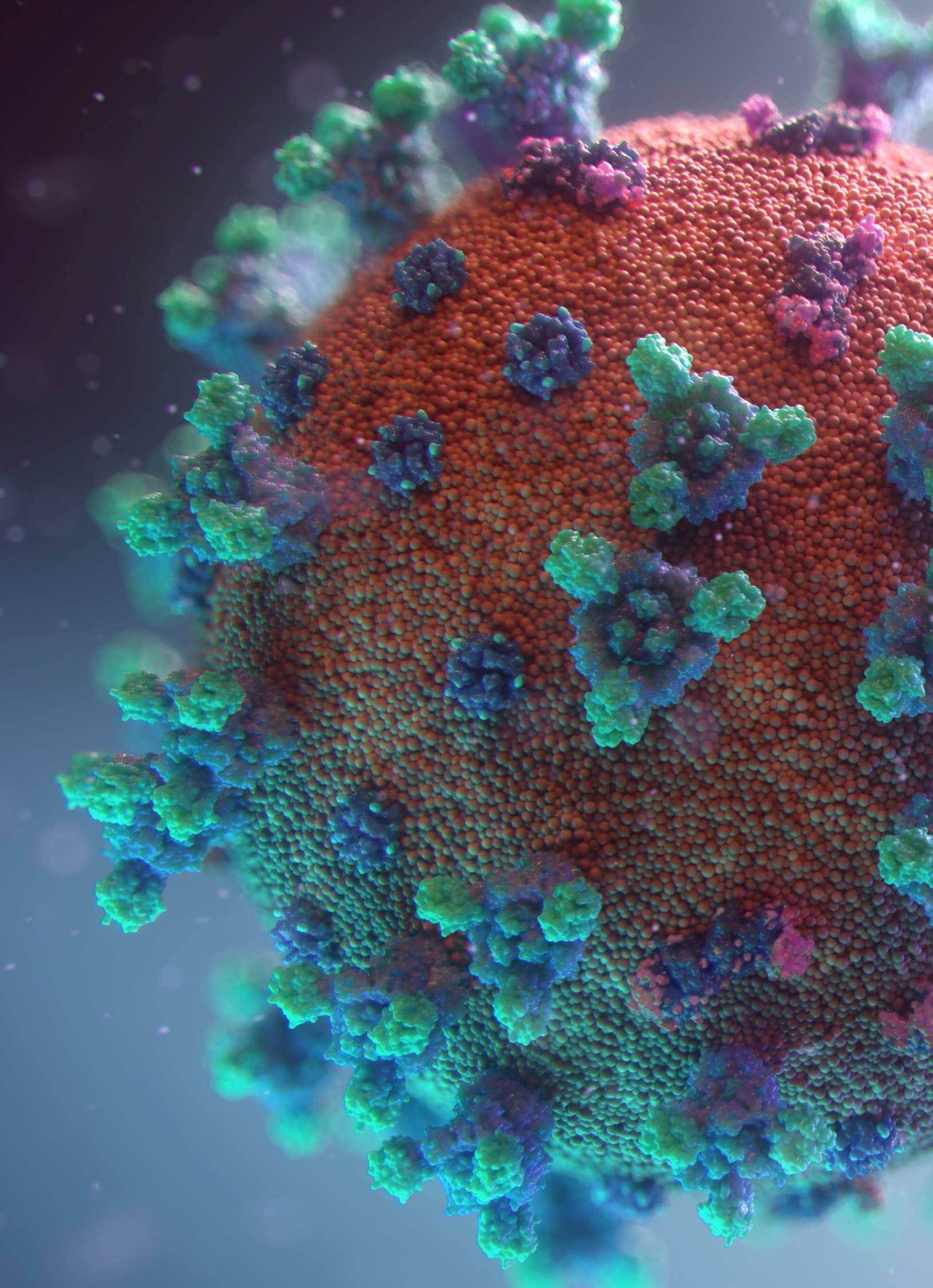 Världen har precis genomgått en pandemi där ett nytt virus av fågelinfluensa (kallad H5N10) haft stor inverkan på samhället. 
Sedan ett fungerande vaccin kunnat erbjudas har de flesta restriktioner nu tagits bort.
Sedan några månader tillbaka har de flesta verksamheter tillåtit sin personal att återgå till sina kontor, från att ha jobbat mestadels hemifrån. 
Flygtrafiken är åter tillbaka till normala nivåer efter att ha varit kraftigt reducerad.
Inga restriktioner finns kvar gällande antalet personer vid offentliga sammankomster.
Trots en uttalad lättnad finns fortfarande en stor rädsla hos allmänheten för en ny pandemi. 
Sviterna av den senaste pandemin har lett till att flera verksamheter sett över sina personalberoenden för att undvika större påverkan.
ÖVNINGSMATERIAL
[Speaker Notes: Lägg till lite bakgrund]
Inspel 1
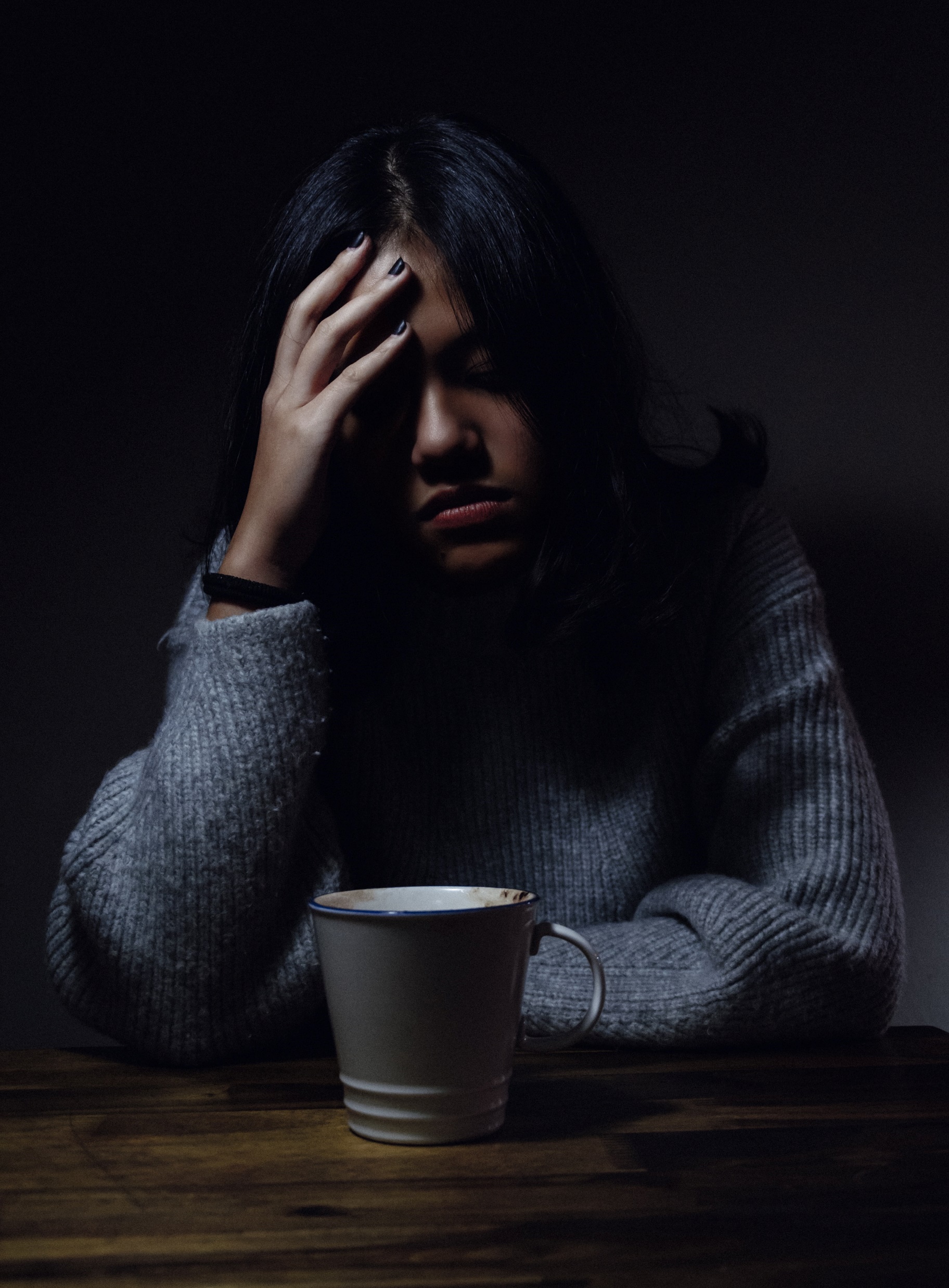 Inspel 1
Klockan är [xx:xx] den [datum]. 
Er [HR/avdelning] får under morgonen mottaga ett stort antal sjukanmälningar bland den egna personalen på [kontor] i [område]. Medarbetare uppger själva att det troligen rör sig om magsjuka med uppvisade symptom som kräkningar, illamående, diarré och feber. 
Det råder just nu stora personalbortfall på [avdelning/avdelningar] där [xx%] av personalen är frånvarande på grund uppvisande symptom. 
Personalbortfallet kommer ha stor påverkan på utförandet av era [kritiska tjänster] och har redan orsakat stora förseningar i utförandet av det dagliga arbetet.  
Inom verksamheten växer nu oron för en eskalerande sjukfrånvaro som skulle kunna få ännu större påverkan för upprätthållandet av den egna verksamheten. 
Efterfrågan på information från den egna personalen är därför stor.
ÖVNINGSMATERIAL
Förslag på frågeställningar att använda som stöd
Vilka är era omedelbara åtgärder? 
Vilka konsekvenser innebär händelsen för er? På kort och lång sikt? 
Vilka delar av verksamheten är drabbade? 
Vilken personal behöver aktiveras?
Vilka typer av planer och/eller kontinuitetslösningar (reservrutin och återställningsrutiner) kan tänkas behöva aktiveras i hanteringen?
Vad är era prioriteringar just nu?
Vad, och hur kommunicerar ni (internt/externt)?
Finns det några samverkansbehov; kring vad, med vem och hur?
ÖVNINGSMATERIAL
Inspel 2
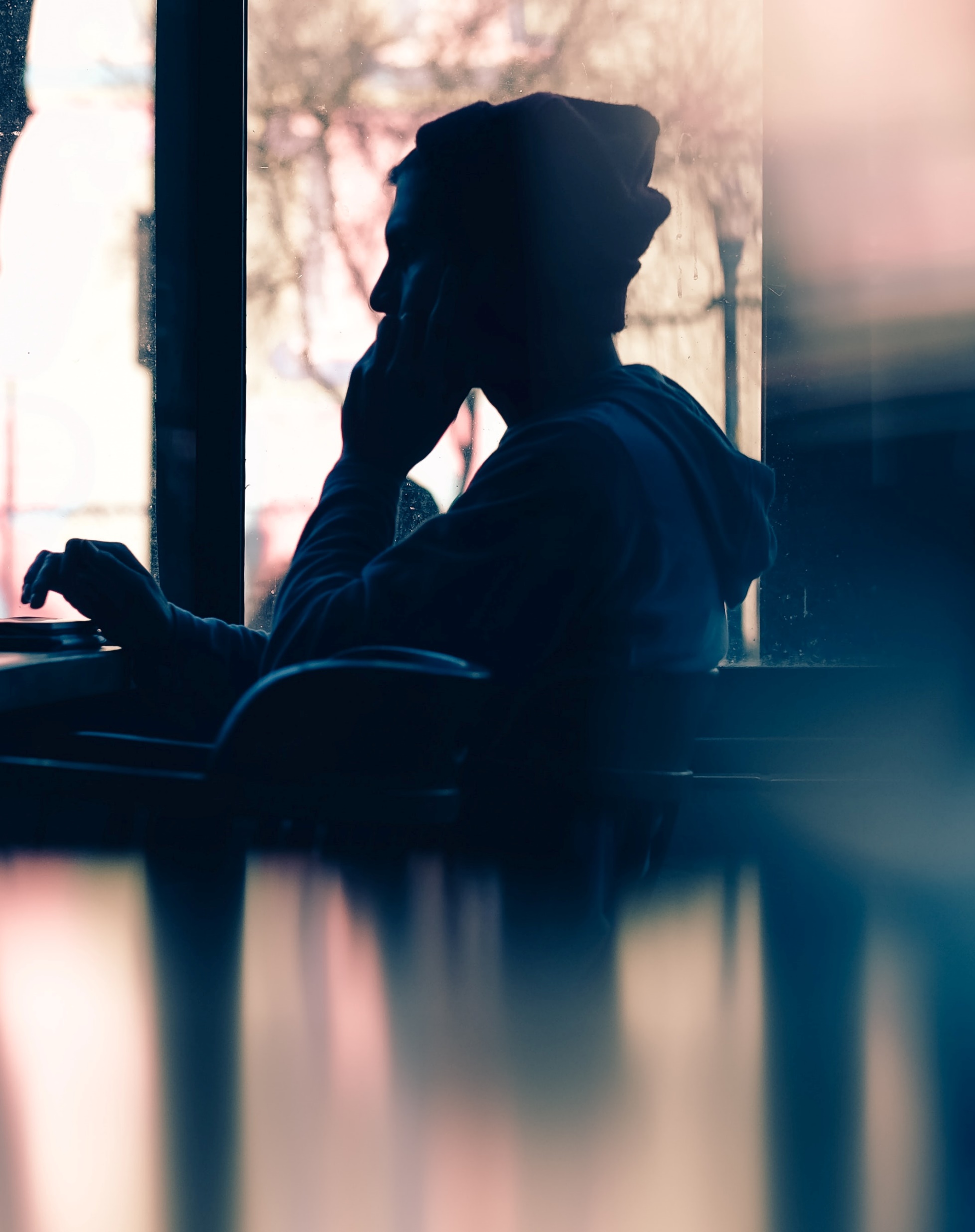 Inspel 2
Klockan är [xx:xx] den [datum]. 
Antalet sjukskrivningar har öka markant vid [avdelning/avdelningar] där [xx%] av personalen nu är frånvarande.
Personalbortfallen har fortsatt stor påverkan på utförandet av era [kritiska tjänster].  Flertalet kritiska arbetsuppgifter börjar nu samlas på hög och aktiviteter måste därför prioriteras bort.  
Antalet inkomna frågor från [kunder/allmänhet] ökar. 
Efter en utredning visar det sig att alla drabbade medarbetare kan kopplas till samma [konferens/sammankomst/möte/lunchrestaurang].
Nyheten om magsjukeutbrottet inom er verksamhet sprids även på sociala medier. I flertalet inlägg riktas skarp kritik mot er beredskap att hantera större personalbortfall. 
Media vänder sig till er för en kommentar.
ÖVNINGSMATERIAL
Förslag på frågeställningar att använda som stöd
Vilka konsekvenser innebär händelseutvecklingen för er?  
Vilka delar av verksamheten är fortsatt drabbade? 
Vad är era prioriteringar just nu?
Vad, och hur kommunicerar ni (internt/externt)?
Finns det några nya samverkansbehov; kring vad, med vem och hur?
Hur genomförs återställningsarbetet?
Hur genomförs återgången till normalläge?
ÖVNINGSMATERIAL